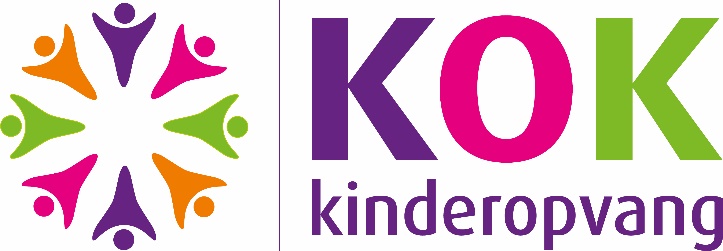 Samen mediawijs!
De praktijk:  
kinderen van 5-8 jaar
Nathalie Korsman & 
Arianne Heeringa
Vanavond 20:30-21:30
Even voorstellen: Nathalie Korsman & Arianne Heeringa
Praktijkopdrachten
Stellingen

Discussie
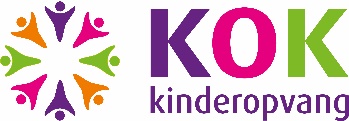 Opdracht Televisie
Iedereen is groot geworden met televisie. Er zijn wel belangrijke verschillen in het televisiegebruik met vroeger. Je kunt nu zelf kiezen wat en wanneer je wilt kijken. Dit geeft meer vrijheid maar stoppen met kijken is ook veel lastiger. 
 
3-5 jaar:
Langzaam tempo en veel herhaling
Personages zijn leeftijdsgenoten
Vertrouwde context
Vriendelijke fantasiefiguren of personages die kinderen (her)kennen

6-8 jaar: 
Gebruik van duidelijke karakters (zoals ‘de goede’ en ‘de slechte’).
Heldere verhaallijn
Aandacht voor wat er in de echte wereld gebeurt
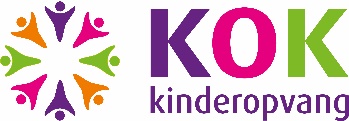 Opdracht Televisie
Je ziet zo een stukje van twee programma’s. Denk aan de tips en geef aan of je een programma geschikt vindt voor de leeftijd 5-8. 

Opdracht – Geschikt of niet?
Het Jeugdjournaal 
Brandweerman Sam   
Buurman en Buurman Pokémon 

Wat vind je van het programma? 
Sluit het aan bij de belevingswereld van je kind? 
Kan je kind er ook iets van leren? 
Welke leeftijd adviseert Kijkwijzer?
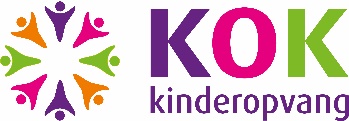 Opdracht apps en games
Voor kinderen, zeker in de leeftijd vanaf 5 jaar zijn er verschillende soorten apps te downloaden. De kwaliteit en geschiktheid van apps en games varieert enorm. 

Gebruik voor apps daarom websites als www.mediasmarties.nl en Applab van Cinekid om geschikte apps te zoeken. 

Voor het selecteren van games kun je gebruik maken van het eerder genoemde PEGI-systeem.
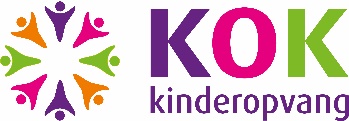 Opdracht apps en games
Noem verschillende apps op de tablet: 
Een app die graag gespeeld wordt door een kind in de leeftijd van 4 tot 6 jaar
Een app die graag gespeeld wordt door een kind in de leeftijd van 6 tot 8 jaar

Voorbeelden
Samenspelen:  Toca Store, Poppetto Verkleedkleren, (demo),
‘Educatief’: Bobo spelletjes
Puzzel: ‘dieren puzzel  (demo)
Interactieve boeken:  Timo en het toverstokje 

Is er een verschil?  Bespreek met elkaar wat je van de apps vindt. Sluit de app aan bij de interesses van jouw kind? Wat zouden kinderen leuk vinden aan de app? Wat kunnen ze er van leren / mee oefenen? Beoordeel de app ook eens op de volgende onderdelen:
1. Aantrekkelijkheid
2. Gebruiksvriendelijkheid
3. Betrouwbaarheid
4. Educatieve waarde
 
Zoek ook de beoordelingen van deze apps op bijvoorbeeld www.kindmedia.nl of www.mediasmarties.nl en bespreek met elkaar of jullie je kunnen vinden in de beoordeling.
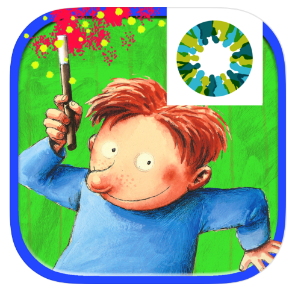 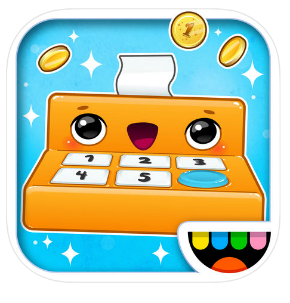 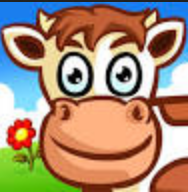 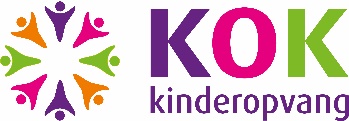 STELLINGEN
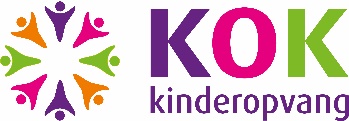 stelling
Kinderen jonger dan 6 jaar moeten absoluut niet in aanraking komen met media (telefoon/tablet/pc)
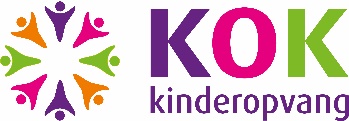 stelling
Het internet moet 1 dag per week onbereikbaar zijn.
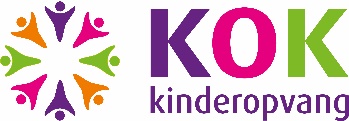 stelling
Sociale media hebben jongeren meer kwaad dan goed gedaan.
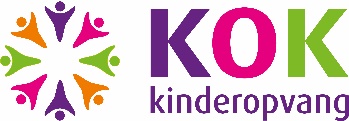 stelling
Controle op veiligheid van Social Media ligt bij de overheid.
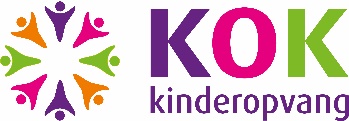 DISCUSSIE
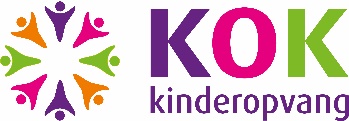 discussie
Wat mogen jouw kinderen wel of niet doen op de pc of tablet?
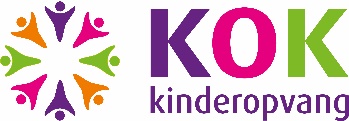 discussie
Maak je je wel eens zorgen over wat je kinderen op internet (kunnen) meemaken? Waarover dan?
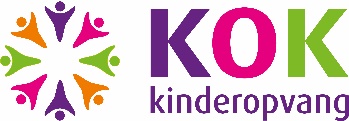 discussie
Op welke manier kun je betrokken zijn bij het digitale leren van je kinderen?
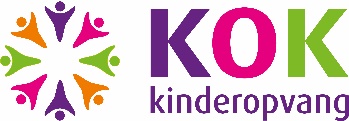 einde
Bedankt voor uw komst!
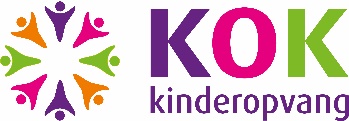